Liuosten valmistaminen
Logger pro
asennukseen
Esim 1.
Kuinka paljon tulee punnita ruokasuolaa, kun tehtävääsi on valmistaa 1,0 mol/l konsentraatioista NaCl liuosta 200 ml.
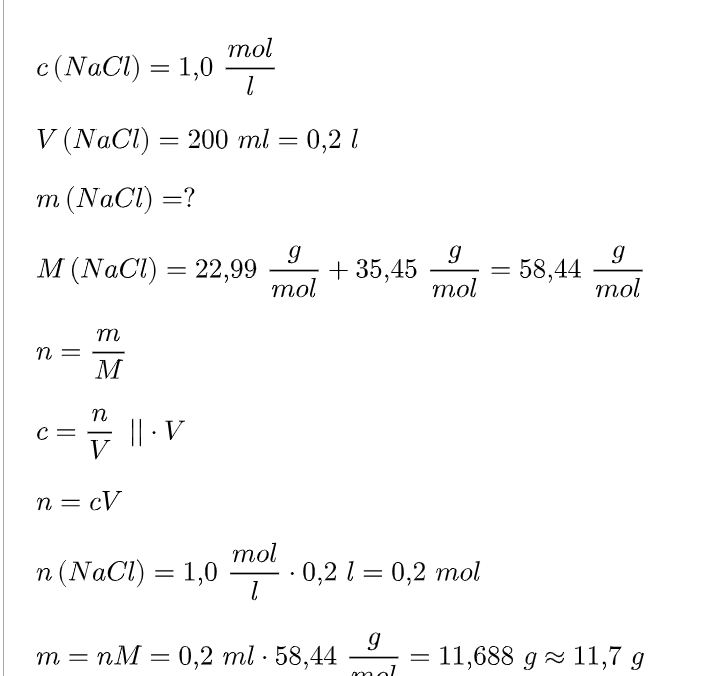 Esim 1.
Kuinka paljon tulee punnita ruokasuolaa, kun tehtävääsi on valmistaa 1,0 mol/l konsentraatioista NaCl liuosta 200 ml.



Miten toimit punnituksen jälkeen?
Ensin laitetaan mittapullo puolilleen vettä
Kaadetaan mittapulloon liuotettava aine
Sekoitetaan kunnes liukeneminen on tapahtunut
Täytetään mittapullo merkkiviivan asti ja sekoitetaan vähän
Esim. 2
Punnitustuloksesi edellisessä kohdassa oli 11,72g. Mikä on valmistamasi liuoksen konsentraatio?
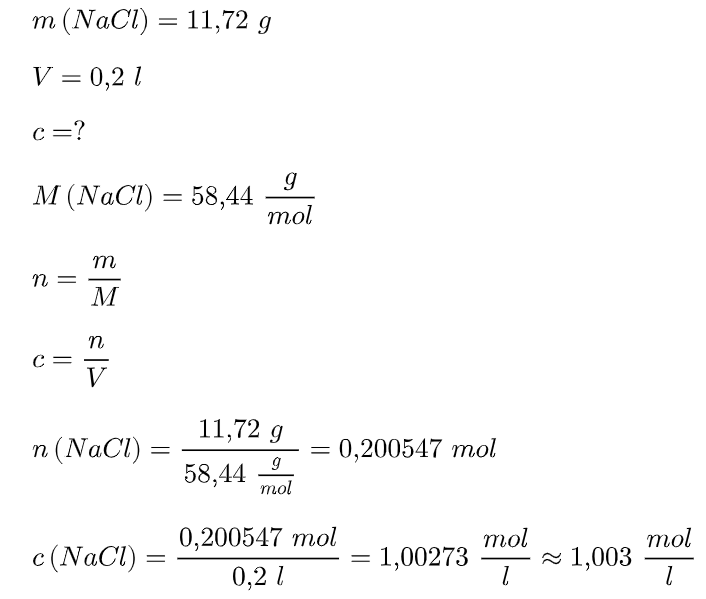 Esim. 3.
Tehtävänäsi on valmistaa mahdollisimman tarkasti 0,1mol/l NaCl liuosta 100 ml. Käytössäsi on edellisessä kohdassa valmistamasi liuos sekä kiinteää natriumkloridia. Valmistatko liuoksen laimentamalla, vai teetkö kokonaan uuden liuoksen?
Esim. 3.
Tehtävänäsi on valmistaa mahdollisimman tarkasti 0,1mol/l NaCl liuosta 100 ml käytössäsi on edellisessä kohdassa valmistamasi liuos sekä kiinteää natriumkloridia. Valmistatko liuoksen laimentamalla, vai teetkö kokonaan uuden liuoksen?

Kuinka paljon edellisen kohdan liuosta sinun tulee ottaa?
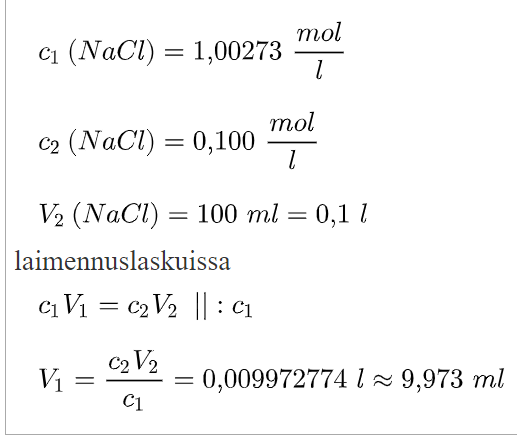 Standardikuvaajan tekeminen
Kirjan esim 3.
Tehtäviä
KPL 1.1 T: 1.1, 1.2, 1.4, 1.5, 1.6